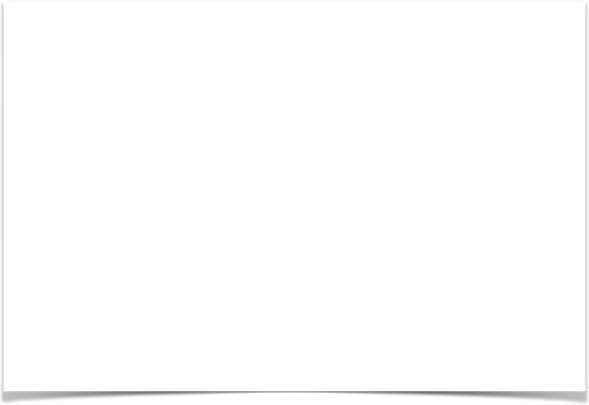 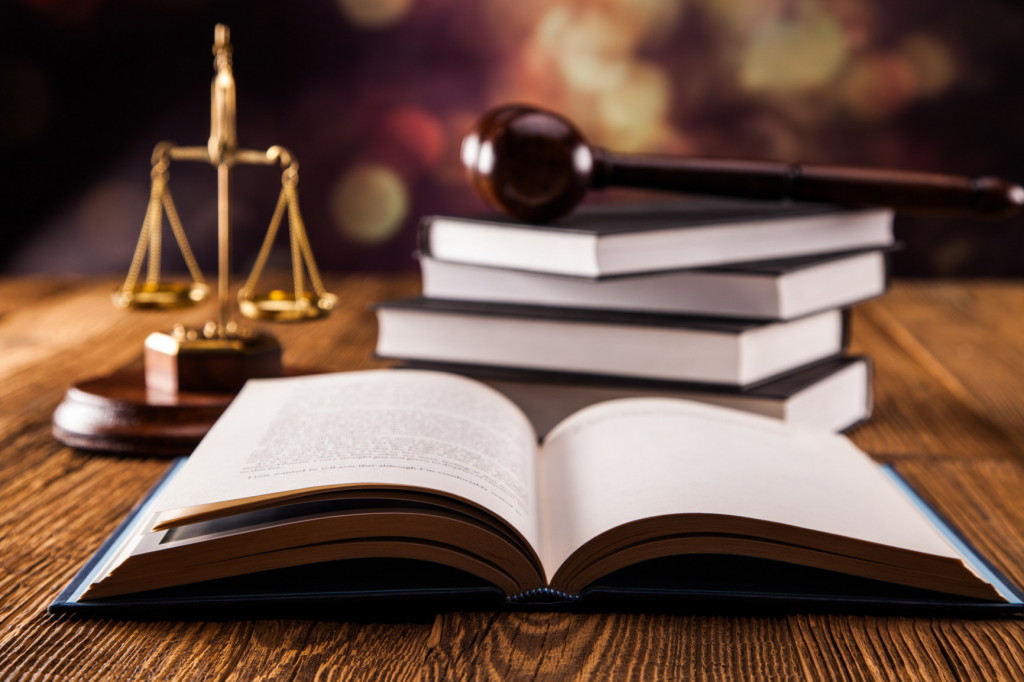 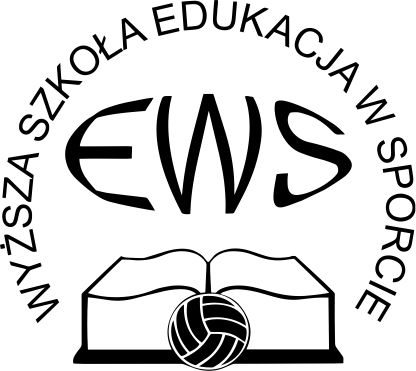 Sport i prawo
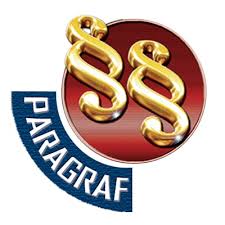 Prawo w sporcie 
Wyższa Szkoła Edukacja w Sporcie 
opracowanie Prof. WSEWS Marek Rybiński
Opracowano na podstawie: 
„Prawo sportowe”
pod red. dr Michała Leciaka
Wyd. C.H.Beck 2018
Czym jest sport ? 


fundamentalne pytanie zadają sobie prawnicy na całym świecie, aby w konsekwencji móc udzielić odpowiedzi na pytanie, 


czym jest  prawo sportowe ?
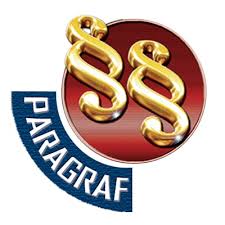 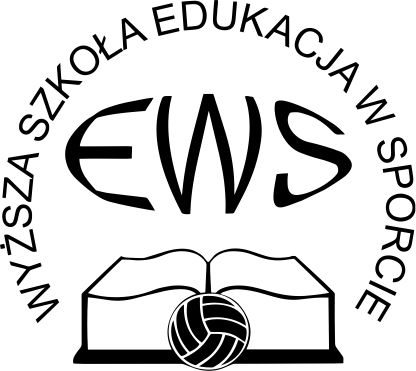 Prawo w sporcie 
Wyższa Szkoła Edukacja w Sporcie 
opracowanie Prof. WSEWS Marek Rybiński
Sport stanowi pojęcie wieloznaczne
 
Spotykamy się z wieloma określeniami sportu:

powszechny, 
wyczynowy, 
profesjonalny, 
amatorski, 
kwalifikowany, 
zorganizowany, 
zinstytucjonalizowany, 
szkolny, 
akademicki, 
indywidualny, 
zespołowy, 
e-sport itd.
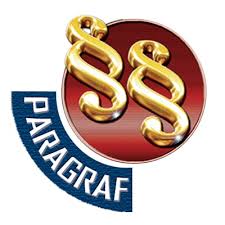 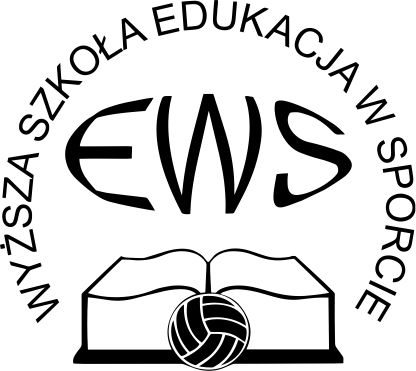 Prawo w sporcie 
Wyższa Szkoła Edukacja w Sporcie 
opracowanie Prof. WSEWS Marek Rybiński
Historycznie pojęcie sportu używane było           w odniesieniu do rozmaitych aktywności ludzkich, umiejscawiane w różnych miejscach łącząc pracę i zabawę, rywalizację i rekreację.
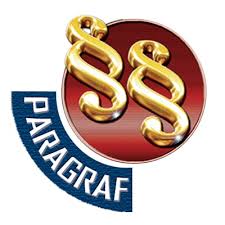 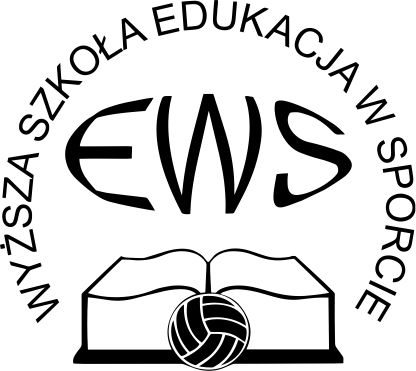 Prawo w sporcie 
Wyższa Szkoła Edukacja w Sporcie 
opracowanie Prof. WSEWS Marek Rybiński
Według klasycznego ujęcia, sport to świadoma aktywność człowieka, której istotę stanowią: indywidualne lub zespołowe współzawodnictwo ludzi (niekiedy z udziałem zwierząt)                      
w pokonywaniu czasu, przestrzeni, przeszkód naturalnych lub sztucznych oraz przeciwnika, 
przy czym elementy te występują łącznie lub rozdzielnie,  w proporcjach zależnych 
od dyscypliny sportu; 
doskonalenie walorów fizycznych, jak:
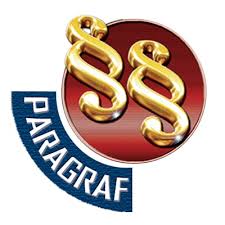 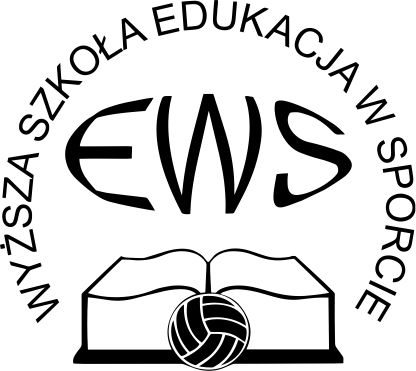 Prawo w sporcie 
Wyższa Szkoła Edukacja w Sporcie 
opracowanie Prof. WSEWS Marek Rybiński
siła, szybkość, skoczność, wytrzymałość, zręczność 
i precyzja działania, równolegle do doskonalenia 
sił psychicznych, w tym cech woli i charakteru, 
zasad moralnych i umiejętności taktyczno-koncepcyjnych; dobrowolność uczestnictwa; 
podporządkowanie się regułom sportowym 
– skodyfikowanym, uznawanym zwyczajowo 
lub doraźnie umownym, 
wynikającym z istoty danej dyscypliny sportu,      
a pod względem etycznym z zasady fair play; 
brak bezpośrednich celów pozasportowych.
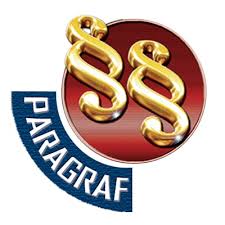 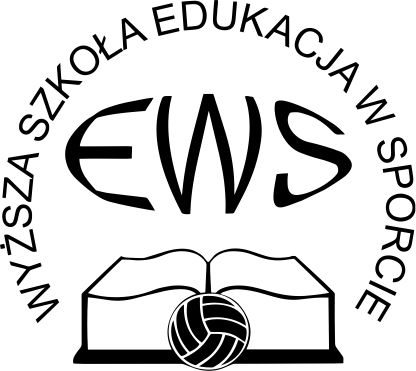 Prawo w sporcie 
Wyższa Szkoła Edukacja w Sporcie 
opracowanie Prof. WSEWS Marek Rybiński
Innymi słowy sport oznacza rozmaite formy aktywności fizycznej lub umysłowej,                 których celem jest podjęcie współzawodnictwa         w formie indywidualnej lub zbiorowej. 


Istotą sportu pozostaje natomiast instytucjonalizacja przejawiająca się prowadzeniem 
współzawodnictwa w ramach określonych struktur organizacyjnych i w oparciu 
o z góry przyjęte zasady i reguły.
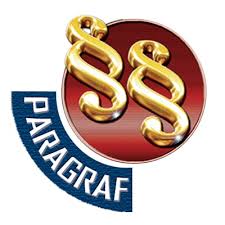 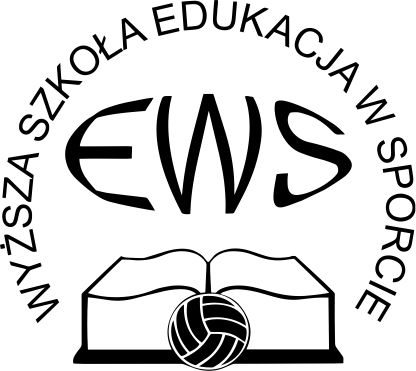 Prawo w sporcie 
Wyższa Szkoła Edukacja w Sporcie 
opracowanie Prof. WSEWS Marek Rybiński
Akcentuje się przy tym, 
iż sport bez reguł 
przestaje być sportem.
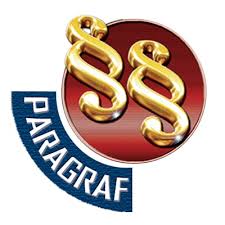 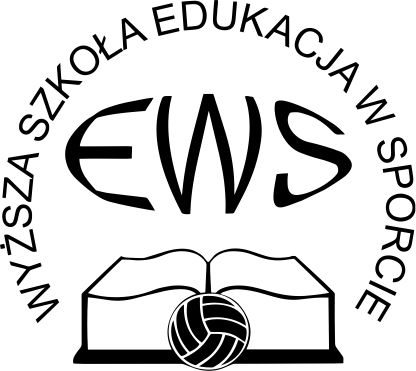 Prawo w sporcie 
Wyższa Szkoła Edukacja w Sporcie 
opracowanie Prof. WSEWS Marek Rybiński
Nawiązując do jego etymologicznej genezy 
(łac. disport – przyjemność, odpoczynek, relaks, rozgrywka), sport rozumieć można także w inny sposób, 
jako formę aktywności człowieka realizowaną 
ze względu na racje zdrowotne i przyjemność, 
poza jakimikolwiek strukturami organizacyjnymi, spontanicznie i w sposób niczym nieskrępowany.
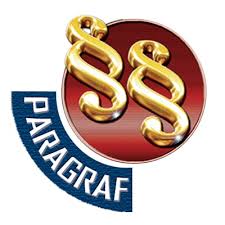 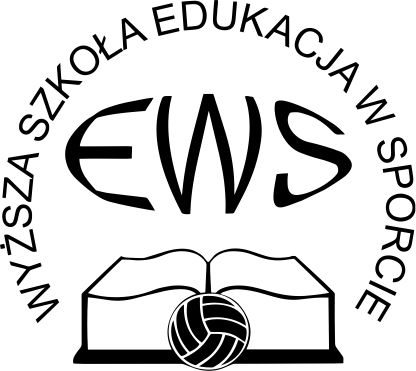 Prawo w sporcie 
Wyższa Szkoła Edukacja w Sporcie 
opracowanie Prof. WSEWS Marek Rybiński
W obszarze prawa zdefiniowanie sportu pozostaje       o tyle istotne, iż pozwala na potraktowanie tej dziedziny życia w sposób szczególny. 
Niemniej jednak pojęcie sportu nie posiada jednego, uniwersalnego i ogólnie przyjętego znaczenia, akceptowanego we wszystkich dziedzinach prawa.
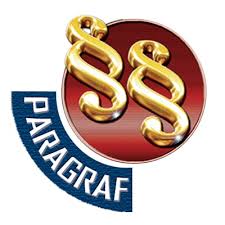 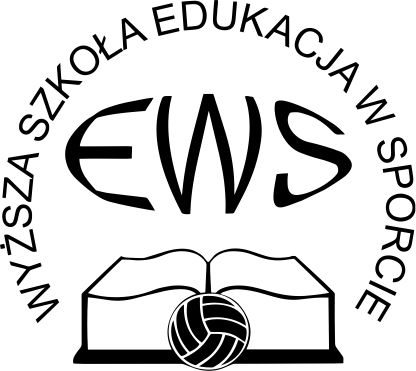 Prawo w sporcie 
Wyższa Szkoła Edukacja w Sporcie 
opracowanie Prof. WSEWS Marek Rybiński
W Polsce nawiązuje do niej definicja legalna sportu zawarta 
w art. 2 ust. 1 Ustawy o sporcie. W myśl tego przepisu, sport oznacza:
 
wszelkie formy aktywności fizycznej, które poprzez uczestnictwo doraźne                                 lub zorganizowane, wpływają na wypracowanie lub poprawienie kondycji fizycznej i psychicznej, rozwój stosunków społecznych lub osiągnięcie wyników sportowych na wszelkich poziomach. 

Jednocześnie w świetle art. 2 ust. 1a Ustawy o sporcie 
za sport uważa się także:
 
współzawodnictwo oparte na aktywności intelektualnej, 
którego celem jest osiągnięcie wyniku sportowego.
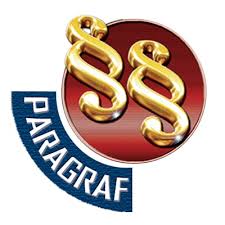 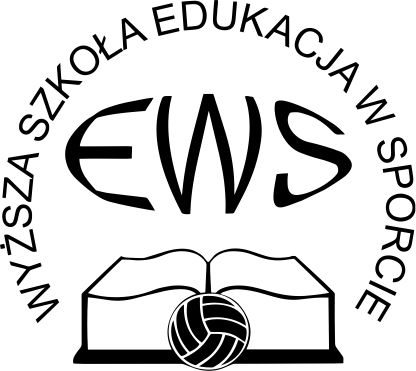 Prawo w sporcie 
Wyższa Szkoła Edukacja w Sporcie 
opracowanie Prof. WSEWS Marek Rybiński
Sport powszechny a sport wyczynowy
W świetle szerokiej definicji sportu wyróżnić można dwie podstawowe formy aktywności sportowej:

sport powszechny i sport wyczynowy
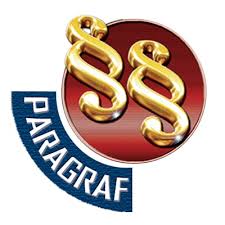 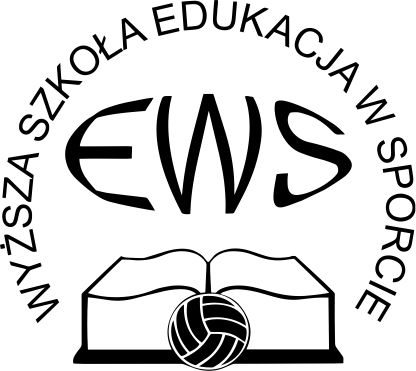 Prawo w sporcie 
Wyższa Szkoła Edukacja w Sporcie 
opracowanie Prof. WSEWS Marek Rybiński
Sport powszechny (ang. sport for all; sport dla wszystkich, sport masowy), oznaczającym aktywność człowieka nie ukierunkowaną na rywalizację, zorientowaną na sam fakt uczestnictwa i realizację potrzeb o charakterze - fizycznym, psychicznym, społecznym, kulturowym, zdrowotnym, edukacyjnym czy wreszcie ludycznym.
Sport wyczynowy dotyczący ludzkiej aktywności ukierunkowanej na rywalizację i osiąganie jak najlepszych rezultatów, związany przede wszystkim                z intensywnym zaangażowaniem fizycznym, 
poniekąd także psychicznym.
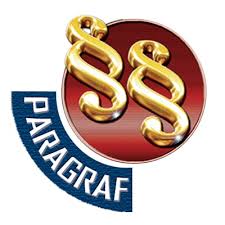 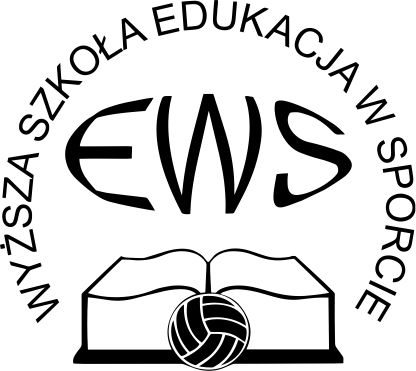 Prawo w sporcie 
Wyższa Szkoła Edukacja w Sporcie 
opracowanie Prof. WSEWS Marek Rybiński
Prawo sportowe 

czym jest  prawo sportowe ?
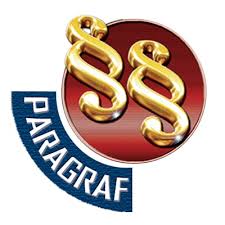 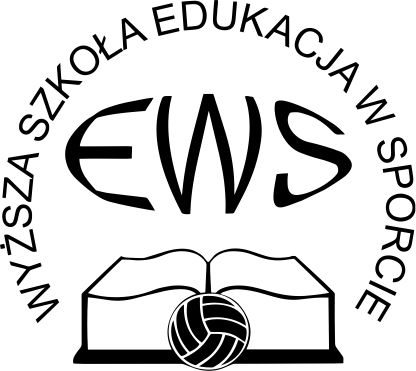 Prawo w sporcie 
Wyższa Szkoła Edukacja w Sporcie 
opracowanie Prof. WSEWS Marek Rybiński
Pojęcie prawa sportowego powszechnie używa się w odniesieniu do ogółu norm regulujących sprawy sportu.
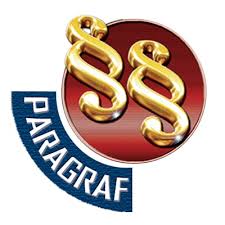 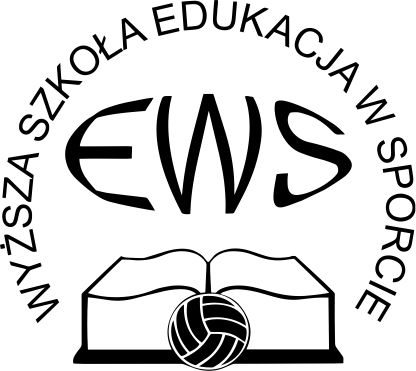 Prawo w sporcie 
Wyższa Szkoła Edukacja w Sporcie 
opracowanie Prof. WSEWS Marek Rybiński
I
Prawo sportowe to normy prawne dotyczące sportu, sformułowane w wydanych przez władze państwowe aktach prawnych, poświęconych sportowi w całości lub przynajmniej w części, bez względu na to, jakie kwestie związane ze sportem regulowane są przepisami tych aktów prawnych.
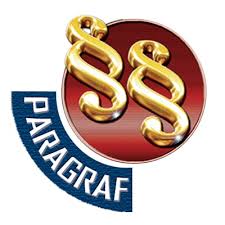 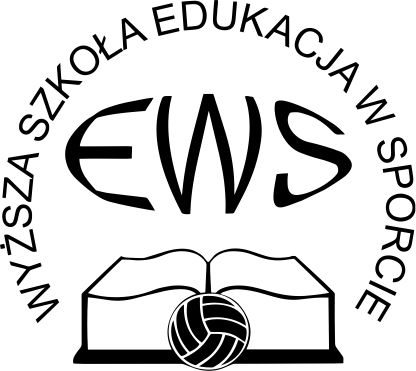 Prawo w sporcie 
Wyższa Szkoła Edukacja w Sporcie 
opracowanie Prof. WSEWS Marek Rybiński
II
Prawo sportowe dotyczy ogółu norm regulujących.   i porządkujących uprawianie sportu oraz działalność sportową, nie mających z prawem powszechnym nic wspólnego; są to normy zawarte w przepisach ustanawianych przez władze sportowe.
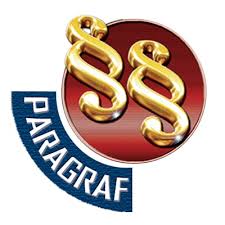 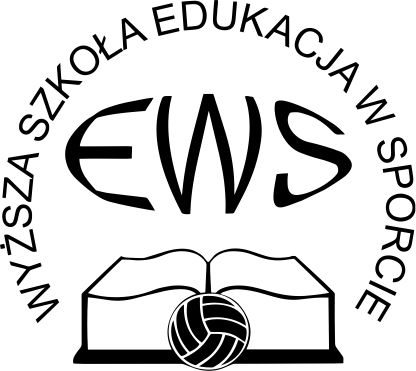 Prawo w sporcie 
Wyższa Szkoła Edukacja w Sporcie 
opracowanie Prof. WSEWS Marek Rybiński
III
Prawo sportowe dotyczy ogółu norm regulujących          i porządkujących uprawianie sportu oraz działalność sportową, nie mających z prawem powszechnym nic wspólnego; są to normy zawarte w przepisach ustanawianych przez władze sportowe.
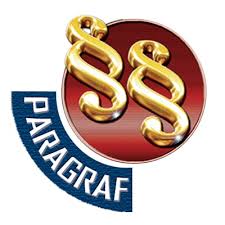 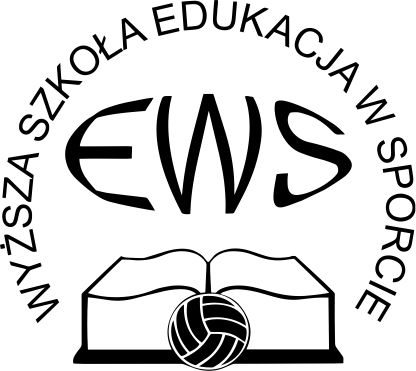 Prawo w sporcie 
Wyższa Szkoła Edukacja w Sporcie 
opracowanie Prof. WSEWS Marek Rybiński
IV
Prawo sportowe obejmuje prócz wszelkich norm oficjalnych, również reguły zwyczajowe, umowne, wykorzystywane czy nawet doraźnie ustalane przez zainteresowanych dla celów sportowej gry lub walki; prawem sportowym są wszelkie normy dotyczące uprawiania sportu i działalności sportowej, bez względu na to przez kogo są ustanowione, bez względu na ich rangę, zarówno normy pisane, jak i niepisane, zarówno normy stanowione przez państwo lub organizacje sportowe,             jak i normy ustalane nieoficjalnie dla konkretnego sportowego wydarzenia, bez względu na rodzaj regulowanych spraw związanych ze sportem.
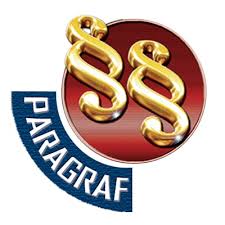 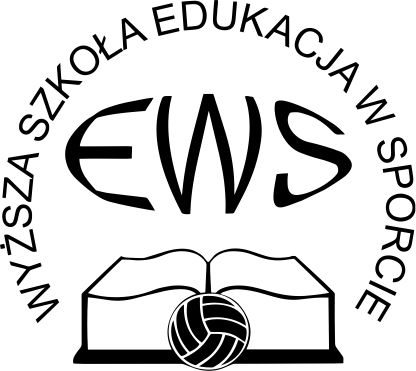 Prawo w sporcie 
Wyższa Szkoła Edukacja w Sporcie 
opracowanie Prof. WSEWS Marek Rybiński
V
Prawem sportowym określa się po prostu ogół reguł, których zadaniem jest normowanie przebiegu sportowej gry.
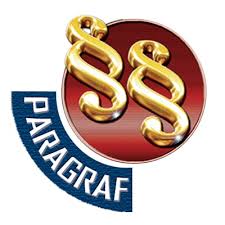 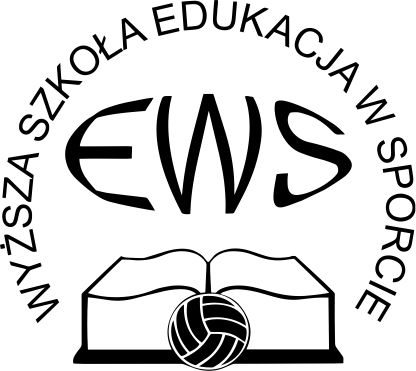 Prawo w sporcie 
Wyższa Szkoła Edukacja w Sporcie 
opracowanie Prof. WSEWS Marek Rybiński
Prawem sportowym sensu stricto określa się przy tym wyłącznie regulacje prawa powszechnego, zarówno te stworzone wyłącznie z myślą o sporcie, jak i te znajdujące w sporcie zastosowanie.
Dodatkowo wyróżnia się prawo sportowe rozumiane jako autonomiczne unormowania organizacji sportowych oraz prawo sportowe sensu largo, obejmujące regulacje tak państwowe, jak i wewnętrzne sportu.
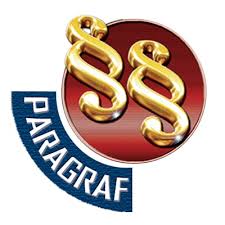 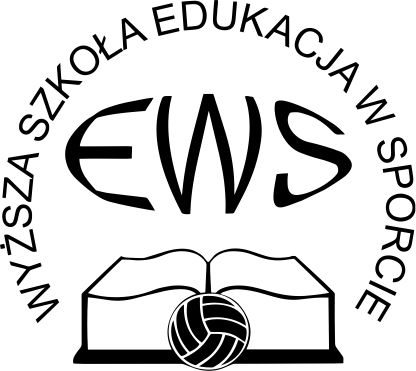 Prawo w sporcie 
Wyższa Szkoła Edukacja w Sporcie 
opracowanie Prof. WSEWS Marek Rybiński
Według tradycyjnego stanowiska nie jest możliwe wyodrębnienie obszaru prawa, który można by określić mianem „prawa sportowego”. Używanie pojęcia prawo sportowe oparte jest na błędnym przeświadczeniu, że aktywność sportowa regulowana jest przez spójny zespół norm prawnych. W rzeczywistości zaś „prawo sportowe” to pojęcie, którego można co najwyżej używać w kontekście opisowym, w odniesieniu do zbioru norm prawnych wywodzących się z różnych obszarów prawa, istotnych w obszarze sportu. Realia normatywne sportu lepiej oddaje więc określenie „sport i prawo”.
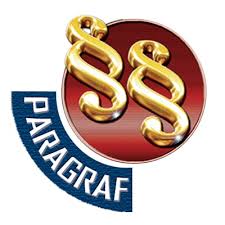 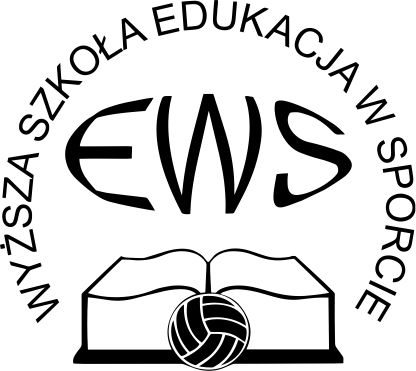 Prawo w sporcie 
Wyższa Szkoła Edukacja w Sporcie 
opracowanie Prof. WSEWS Marek Rybiński
Jakie argumenty – tak teoretyczne, jak                       i praktyczne – przemawiają więc za traktowaniem prawa sportowego jako odrębnej gałęzi prawa?
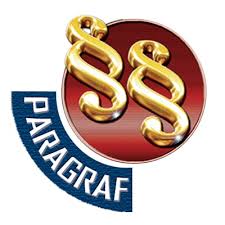 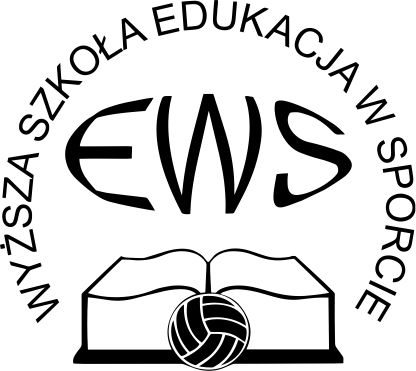 Prawo w sporcie 
Wyższa Szkoła Edukacja w Sporcie 
opracowanie Prof. WSEWS Marek Rybiński
Po pierwsze, wskazuje się na specyficzny zakres przedmiotowy regulacji, którym jest sport traktowany jako odrębna dziedzina życia.
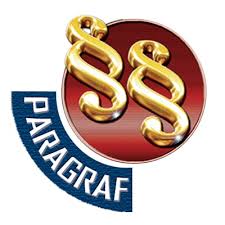 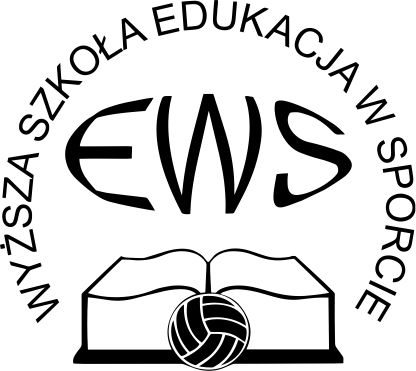 Prawo w sporcie 
Wyższa Szkoła Edukacja w Sporcie 
opracowanie Prof. WSEWS Marek Rybiński
Po drugie, prawo sportowe wyodrębniać można w perspektywie podmiotowego zakresu regulacji,       jako zbiór norm prawnych adresowanych do odrębnego sektora społecznego
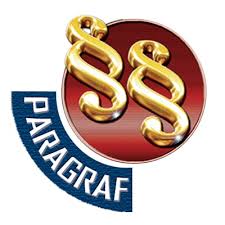 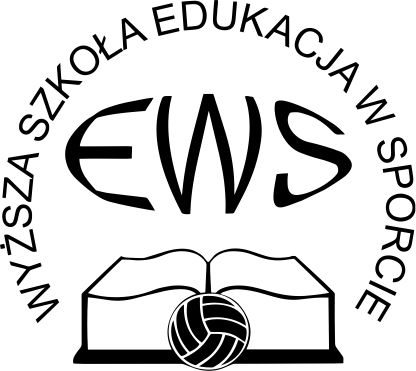 Prawo w sporcie 
Wyższa Szkoła Edukacja w Sporcie 
opracowanie Prof. WSEWS Marek Rybiński
Po trzecie, co niezwykle istotne, kształtowanie się gałęzi prawa sportowego wiąże się ściśle                   z możliwością określania mianem prawa autonomicznych unormowań kształtowanych                 w ramach zinstytucjonalizowanej społeczności sportowej i uwzględnieniem ich doniosłości                    w sportowej praktyce.
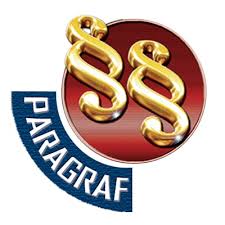 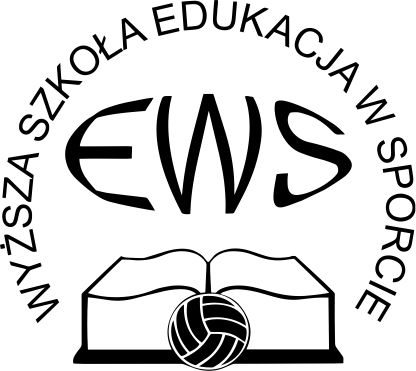 Prawo w sporcie 
Wyższa Szkoła Edukacja w Sporcie 
opracowanie Prof. WSEWS Marek Rybiński
Po czwarte, wskazać należy na konieczność współistnienia dotyczących sportu unormowań prawa powszechnego i unormowań autonomicznych, co także uznać należy za wyjątkowe dla prawa sportowego.
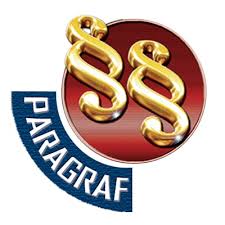 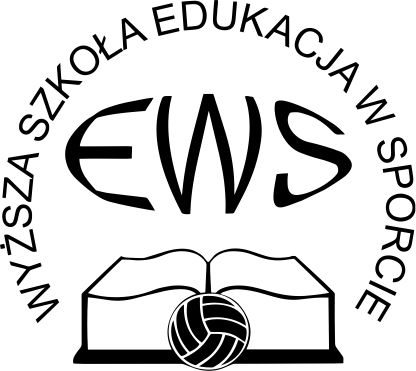 Prawo w sporcie 
Wyższa Szkoła Edukacja w Sporcie 
opracowanie Prof. WSEWS Marek Rybiński
Po piąte, odnotować należy znaczenie nauki prawa dla nadania prawu sportowemu atrybutu odrębnej gałęzi prawa. W ślad za znaczącym rozwojem doktryny prawa sportowego w obszarze naszego kręgu cywilizacyjnego, w szczególności w państwach Europy Zachodniej i Ameryki Północnej, także w Polsce odnotować należy znaczące postępy w tym zakresie.
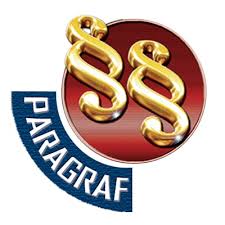 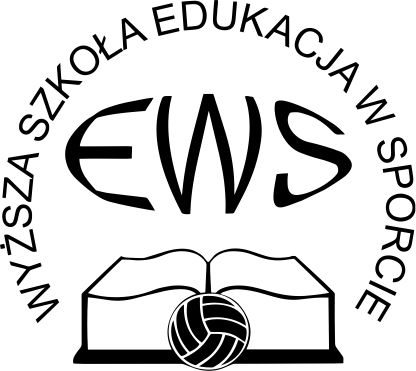 Prawo w sporcie 
Wyższa Szkoła Edukacja w Sporcie 
opracowanie Prof. WSEWS Marek Rybiński
Po szóste, zaakcentować należy zapotrzebowanie na usługi prawnicze w obszarze prawa sportowego.                                 Wskazuje się, że prawnicy coraz częściej „kolonizują” 
obszar sportu. Prowadzą sprawy klubów i organizacji sportowych, zasiadają w organach sportowego wymiaru sprawiedliwości, reprezentują zawodników i innych uczestników współzawodnictwa czy też doradzają na etapie procesu legislacyjnego.
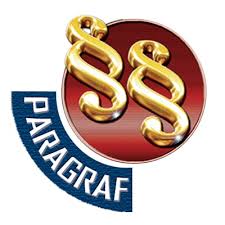 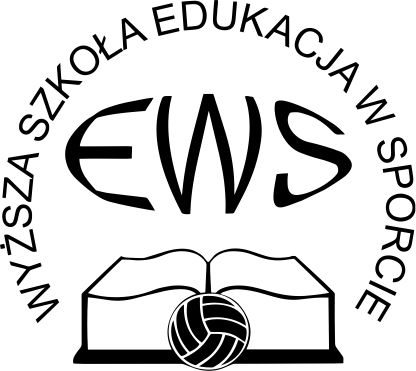 Prawo w sporcie 
Wyższa Szkoła Edukacja w Sporcie 
opracowanie Prof. WSEWS Marek Rybiński
Prawo sportowe bez wątpienia stanowi obszar prawa, w stosunku do którego uzasadnione jest posługiwanie się określeniem „specyficzny”.                Nie sposób bowiem odnaleźć inną sferę ludzkiej działalności, która byłaby regulowana w tak wy- jątkowy sposób.
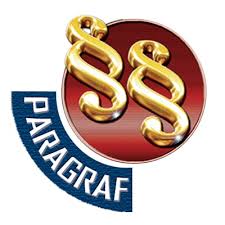 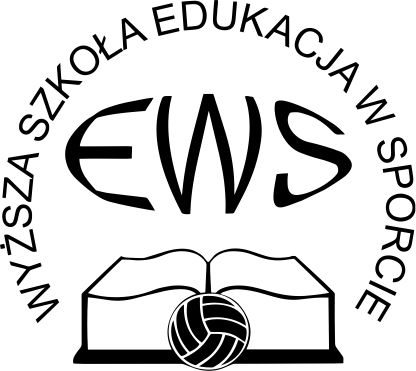 Prawo w sporcie 
Wyższa Szkoła Edukacja w Sporcie 
opracowanie Prof. WSEWS Marek Rybiński
Po pierwsze, prawo sportowe stanowi niezwykle złożony system normatywny, czerpiący z wielu źródeł prawa, korzystający z konstrukcji prawnych wywodzących się z różnych obszarów prawa.
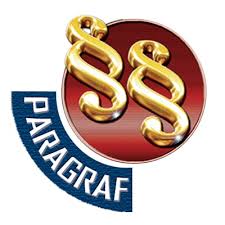 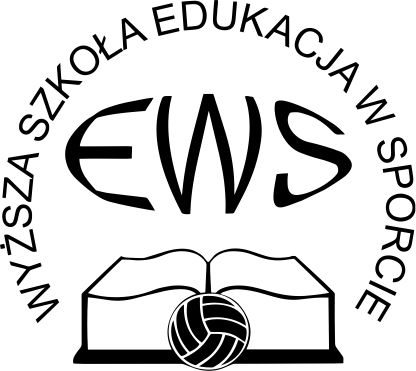 Prawo w sporcie 
Wyższa Szkoła Edukacja w Sporcie 
opracowanie Prof. WSEWS Marek Rybiński
Po drugie, problemy prawne świata sportu zazwyczaj rozwiązywane są w unikalny sposób – poprzez tworzenie   dla świata sportu specjalnych regulacji prawnych                 lub też stosując już istniejące ogólne rozwiązania prawne         z uwzględnieniem osobliwości tej dziedziny życia.
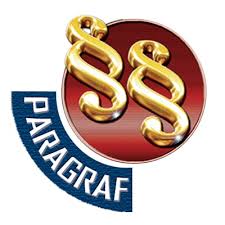 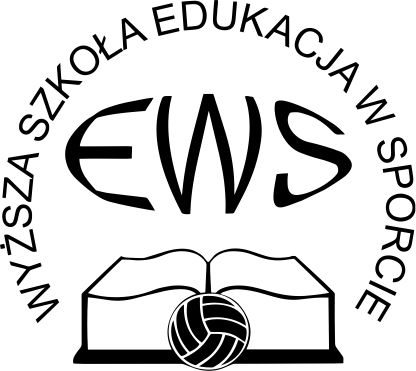 Prawo w sporcie 
Wyższa Szkoła Edukacja w Sporcie 
opracowanie Prof. WSEWS Marek Rybiński
Po trzecie, kluczowym jest znaczenie autonomicznej regulacji w obszarze sportu.
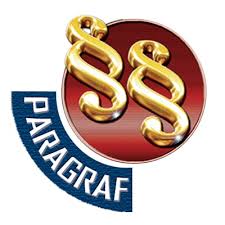 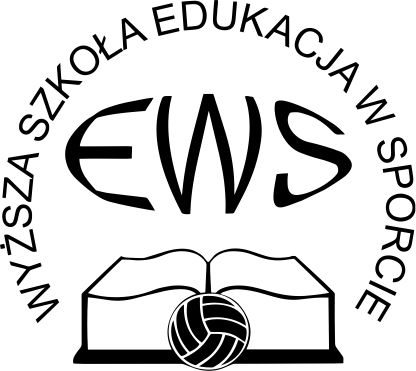 Prawo w sporcie 
Wyższa Szkoła Edukacja w Sporcie 
opracowanie Prof. WSEWS Marek Rybiński
Po czwarte, o specyfice prawa sportowego decyduje konfrontacja autonomicznych unormowań sportu                    z unormowaniami prawa powszechnego. Wyzwaniem pozostaje przy tym synergia prawa sportowego wewnętrznego i prawa sportowego powszechnego składających się na prawo sportowe.
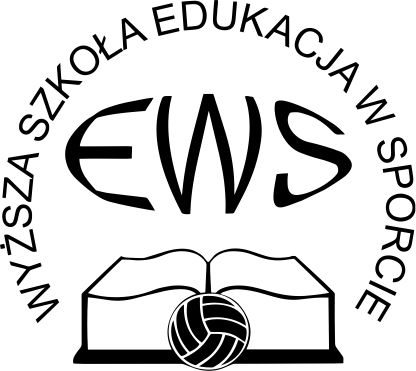 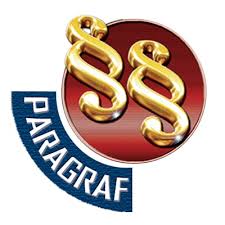 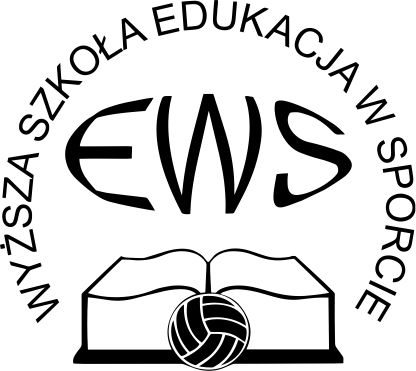 Prawo w sporcie 
Wyższa Szkoła Edukacja w Sporcie 
opracowanie Prof. WSEWS Marek Rybiński
Zapowiedź następnego tematu:
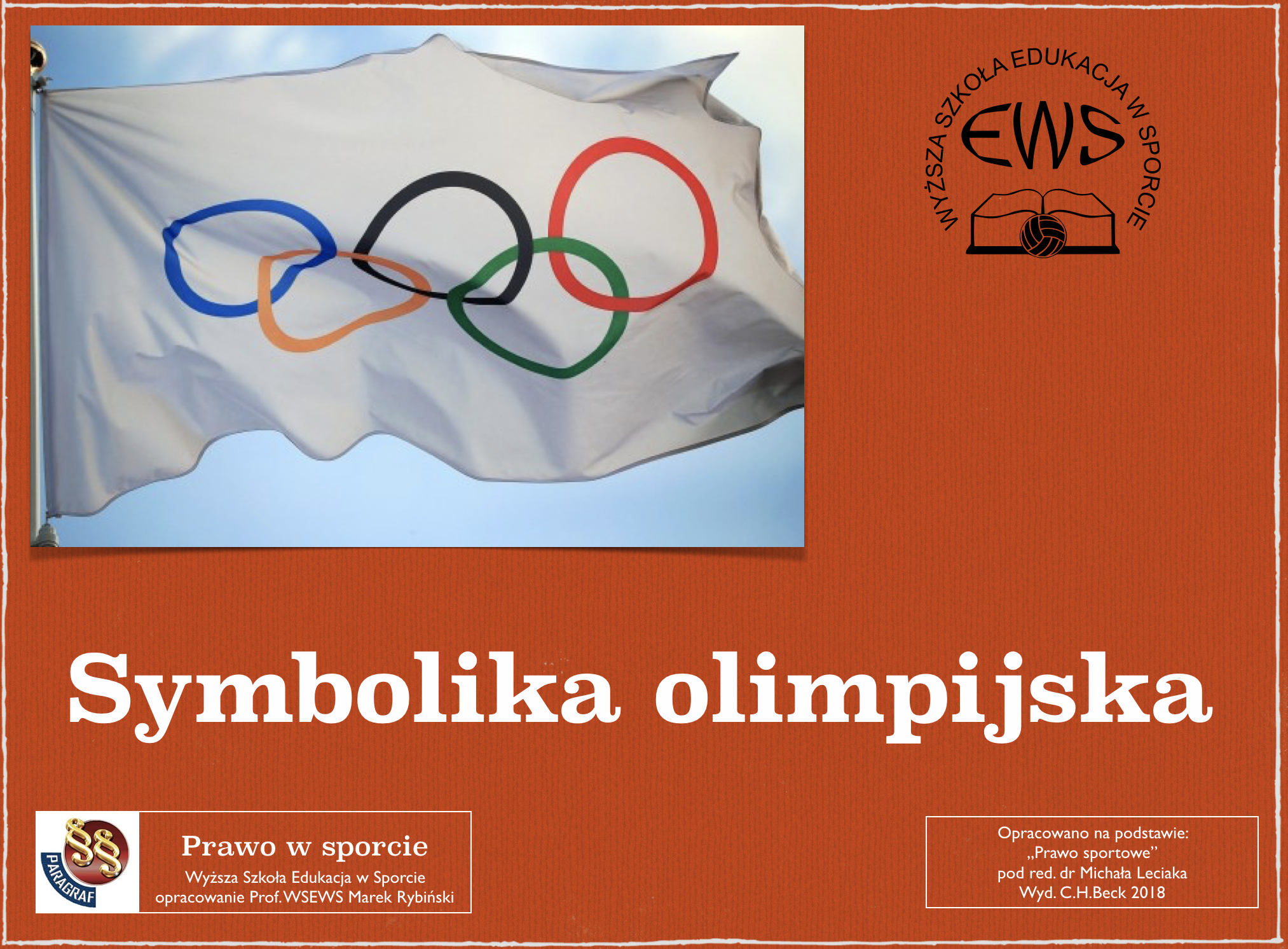 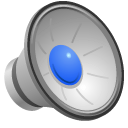 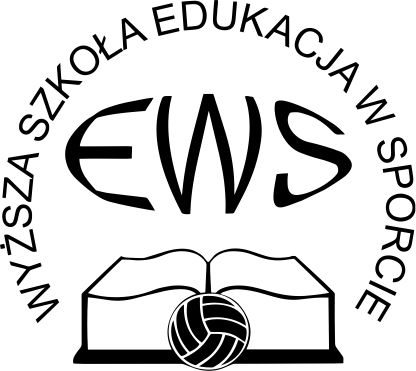 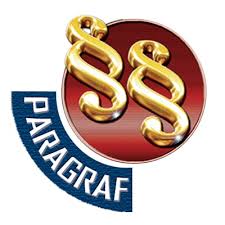 Prawo w sporcie 
Wyższa Szkoła Edukacja w Sporcie 
opracowanie Prof. WSEWS Marek Rybiński
Opracowano na podstawie: 
„Prawo sportowe”
pod red. dr Michała Leciaka
Wyd. C.H.Beck 2018
Dziękuję za uwagę
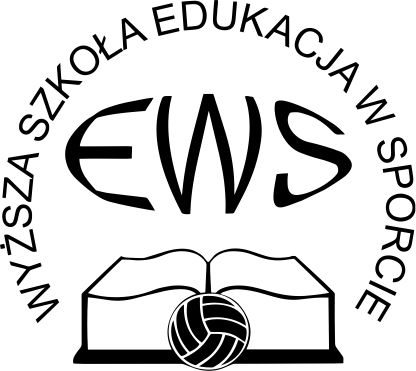 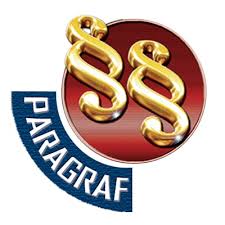 Prawo w sporcie 
Wyższa Szkoła Edukacja w Sporcie 
opracowanie Prof. WSEWS Marek Rybiński
Opracowano na podstawie: 
„Prawo sportowe”
pod red. dr Michała Leciaka
Wyd. C.H.Beck 2018